Situación epidemiológica de Enfermedades Respiratorias Virales Tamaulipas, 3er° trimestre 2024
Situación Influenza, América 2015-2024
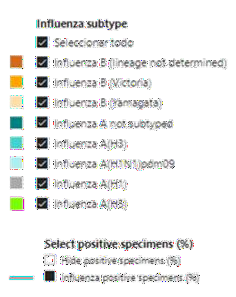 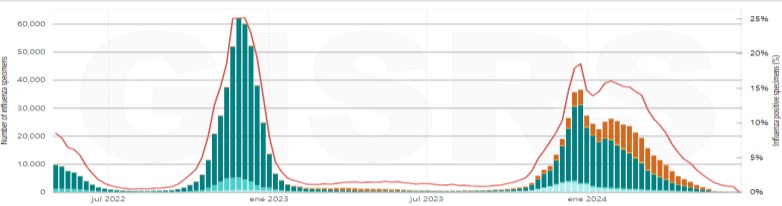 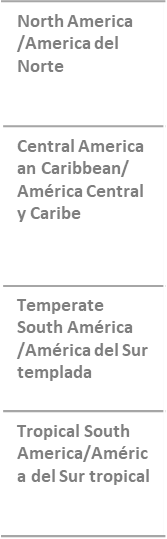 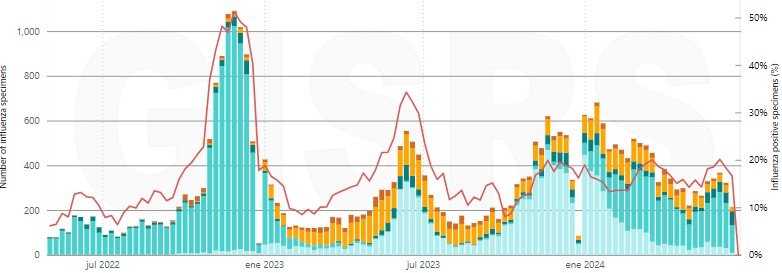 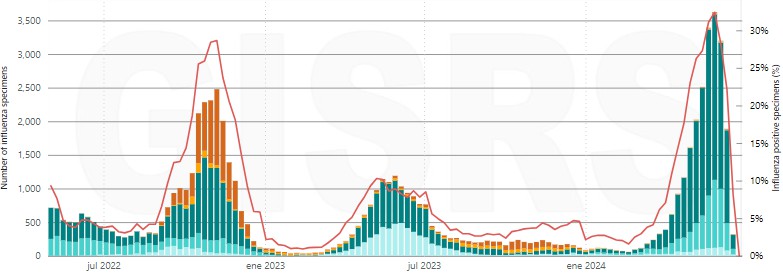 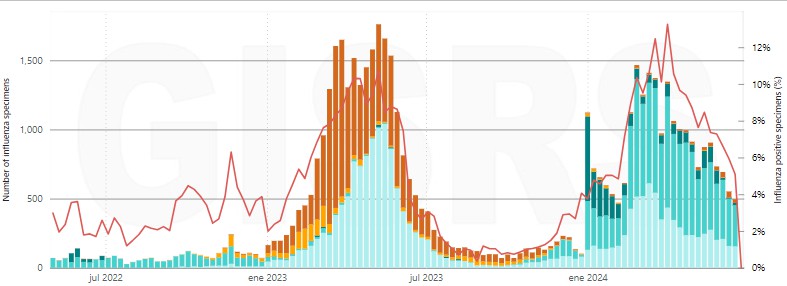 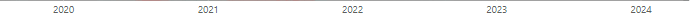 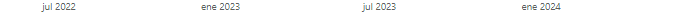 FUENTE:GISRS
https://app.powerbi.com/view?r=eyJrIjoiZTkyODcyOTEtZjA5YS00ZmI0LWFkZGUtODIxNGI5OTE3YjM0IiwidCI6ImY2MTBjMGI3LWJkMj
QtNGIzOS04MTBiLTNkYzI4MGFmYjU5MCIsImMiOjh9
Situación Influenza, México. Temporada estacional	2024
Curva epidémica de casos confirmados a influenza por semana epidemiológica.
Casos positivos a influenza, temporada de influenza estacional del 2024
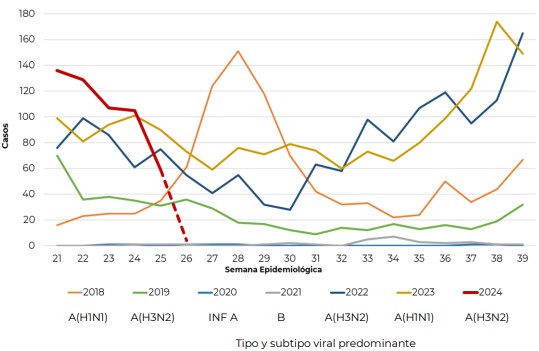 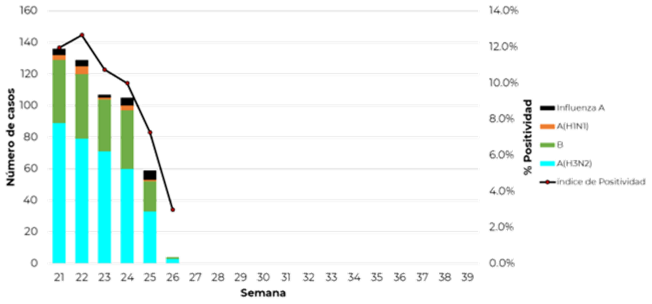 Casos confirmados a influenza por grupo etario. Temporada Influenza estacional México.
2023-2024
Defunciones positivas a influenza de la semana 40 del 2023 a la 13 del 2024
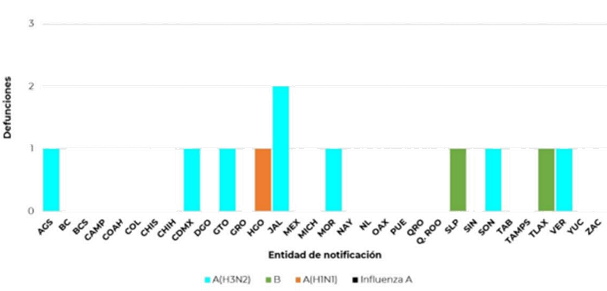 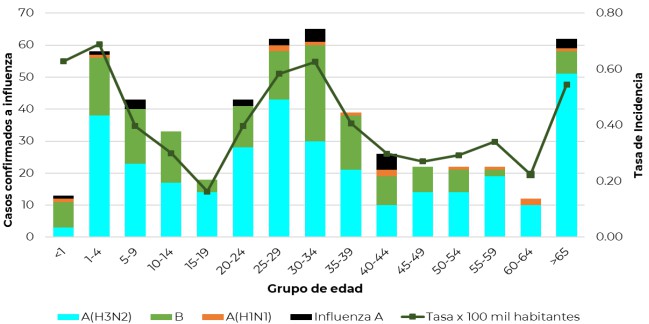 Histórico de Influenza, Casos y Defunciones 3° Trim. del 2020-2024. Tamaulipas
USMER y No USMER
Situación Influenza 3° Trimestre 2024.
Tamaulipas. USMER y No USMER
CASOS POR MUNICIPIO
CASOS POR TEMPORADA ESTACIONAL, TAMAULIPAS 2024
Confirmados de Influenza por grupo etareo
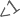